CSCE 436 – Advanced Embedded SystemsLecture 18 – Soft CPU – “MicroBlaze”
Prof Jeffrey FalkinburgAvery Hall 368472-5120
Lesson Outline
Time Logs!
HW# 9 BOC Next Lesson!
Soft CPU – MicroBlaze
MicroBlaze Intro
MicroBlaze Tutorial 
Adding LEDs GPIO
2
MicroBlaze Intro
3
Microblaze Intro
The goal of today's class is to bring you up to speed on how to instantiate a microBlaze processor on our Artix 7, integrate a custom piece of VHDL code to the processor, and then to write some C code to run on the microBlaze to control the custom VHDL module. Here are some specifications on the microBlaze processor: It has thirty-two 32-bit general purpose registers.
It uses a 32-bit instruction word with three operands, and has two addressing modes.
It has a 32-bit address bus.
It uses a single issue (3 or 5)-stage pipeline.
Microblaze Intro
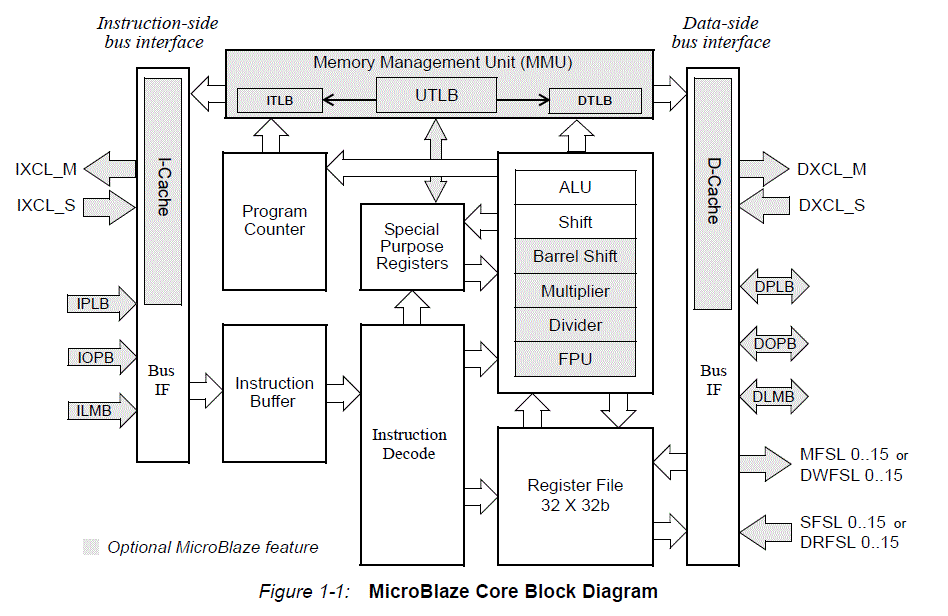 MicroBlaze Tutorial
6
Microblaze – Tutorial Overview
In this tutorial, you will be introduced to the tool flow for simple MicroBlaze designs. Specifically, you will create a design that continuously reads the input from UART and writes that value to the LEDs. The UART will be connected from the FPGA to your computer via a micro USB cable.
You will follow the tutorial here step by step.
Microblaze – Tutorial Deviations
Deviations from the Tutorial
Call your project "L18" or "Lesson18".
Keep in mind that you can zoom in and out on your block diagram.
The AXI bus is the bus the Microblaze uses, similar to a PCI bus in normal PC's.
What does the UART actually do? Although you learned about it in CSCE 236, you can read more about UART's for a refresher.
UART Controller?
Ignore step 6.3 completely. When you do step 6.2, just check the "reset" box in the automatic connections dialogue under clock wizard. You do not need to make the connection manually.
The Memory Interface Generator (MIG) is used essentially add BRAM (it is SDRAM in this case).
Although you didn't need to make the first connection manually, you do need to make the 2nd connection manually (with the RAM).
Microblaze - Tutorial
https://reference.digilentinc.com/learn/programmable-logic/tutorials/nexys-video-getting-started-with-microblaze/start
https://reference.digilentinc.com/learn/programmable-logic/tutorials/pmod-ips/start
https://reference.digilentinc.com/nexys/nexysvideo/gsmb?s[]=ip&s[]=integrator
https://reference.digilentinc.com/learn/programmable-logic/tutorials/zedboard-creating-custom-ip-cores/start
Microblaze – Getting Started
What you need before proceeding with this guide
Software
Xilinx Vivado with the SDK package.
Follow this Wiki guide (Installing Vivado ) on how to install and activate Vivado 2019.1
Board Support Files
Board Support Files. These files will describe GPIO interfaces on your board and make it easier to select your FPGA board and add GPIO IP blocks.
Follow this Wiki guide (Vivado Board Files for Digilent 7-Series FPGA Boards ) on how to install Board Support Files for Vivado 2019.1
Hardware
Digilent Nexys Video FPGA Board and Micro USB Cable for UART communication and JTAG programming
Microblaze
https://reference.digilentinc.com/learn/programmable-logic/tutorials/nexys-video-getting-started-with-microblaze/start
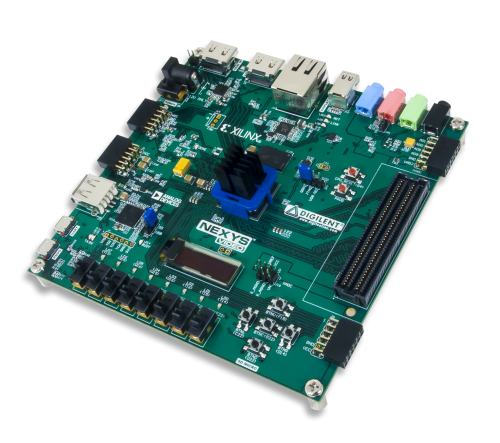 Microblaze - Introduction
Microblaze is a soft IP core from Xilinx that will implement a microprocessor entirely within the Xilinx FPGA general purpose memory and logic fabric. For this tutorial, we are going to add a Microblaze IP block using the Vivado IP Integrator tool.
In addition to the Microblaze IP block, we would also like to make use of the DDR3 SDRAM component on the Nexys Video. Therefore a MIG ( Memory Interface Generator ) IP block will be added to our design.
Finally, a UART ( Universal Asynchronous Receiver/Transmitter ) IP block will be added to communicate between the host PC and the soft processor core running on the Nexys Video.
Microblaze
General Design Flow - Vivado
Open Vivado and select Nexys Video board
Create a new Vivado Project
Create empty block design workspace inside the new project
Add required IP blocks using the IP integrator tool and build Hardware Design
Validate and save block design
Create HDL system wrapper
Run design Synthesis and Implementation
Generate Bit File
Export Hardware Design including the generated bit stream file to SDK tool
Launch SDK
Microblaze
Now the Hardware design is exported to the SDK tool. The Vivado to SDK hand-off is done internally through Vivado. We will use SDK to create a Software application that will use the customized board interface data and FPGA hardware configuration by importing the hardware design information from Vivado.
General Design Flow - SDK
Create new application project and select default Hello World template
Program FPGA
Run configuration by selecting the correct UART COM Port and Baud Rate
Microblaze
Microblaze - Issues
Ensure at this time don’t use the MicroBlaze Interrupt Controller on the MicroBlaze Block Automation.
Trouble with too many errors with MIG Block Automation.  Should only have the error message [BD 41-1273]
Design won’t validate or build with more error messages.
Block Design name may need to start with “design”
Microblaze
Errors after MIG Block Automation Run











can't read "board_if": no such variable
ERROR: [BD 41-1273] Error running apply_rule TCL procedure: can't read "board_if": no such variable
    ::xilinx.com_bd_rule_mig_7series::apply_rule Line 48
INFO: [BD 5-145] Automation rule xilinx.com:bd_rule:mig_7series was not applied to object mig_7series_0
apply_bd_automation: Time (s): cpu = 00:00:02 ; elapsed = 00:00:27 . Memory (MB): peak = 1280.910 ; gain = 0.000
INFO: [Common 17-17] undo 'apply_bd_automation -rule xilinx.com:bd_rule:mig_7series -config {Board_Interface "ddr3_sdram" }  [get_bd_cells mig_7series_0]'
INFO: [Common 17-17] undo 'endgroup'
error deleting "C:/Users/Jeffrey.Falkinburg/Documents/Courses/ECE383/Spr17/ECE_383_Spring_2017/Lecture_17/Lecture_17.srcs/sources_1/bd/Lec_17_design_1/ip/Lec_17_design_1_mig_7series_0_0/Lec_17_design_1_mig_7series_0_0\example_design\rtl\traffic_gen\mig_7series_v4_0_axi4_wrapper.v": no such file or directory
ERROR: [IP_Flow 19-3475] Tcl error in ::ipgui_Lec_17_design_1_mig_7series_0_0::updateAllModelParams procedure for BD Cell 'mig_7series_0'. error deleting "C:/Users/Jeffrey.Falkinburg/Documents/Courses/ECE383/Spr17/ECE_383_Spring_2017/Lecture_17/Lecture_17.srcs/sources_1/bd/Lec_17_design_1/ip/Lec_17_design_1_mig_7series_0_0/Lec_17_design_1_mig_7series_0_0\example_design\rtl\traffic_gen\mig_7series_v4_0_axi4_wrapper.v": no such file or directory
error deleting "C:/Users/Jeffrey.Falkinburg/Documents/Courses/ECE383/Spr17/ECE_383_Spring_2017/Lecture_17/Lecture_17.srcs/sources_1/bd/Lec_17_design_1/ip/Lec_17_design_1_mig_7series_0_0/Lec_17_design_1_mig_7series_0_0\example_design\rtl\traffic_gen\mig_7series_v4_0_axi4_wrapper.v": no such file or directory
ERROR: [IP_Flow 19-3475] Tcl error in ::ipgui_Lec_17_design_1_mig_7series_0_0::updateAllModelParams procedure for BD Cell 'mig_7series_0'. error deleting "C:/Users/Jeffrey.Falkinburg/Documents/Courses/ECE383/Spr17/ECE_383_Spring_2017/Lecture_17/Lecture_17.srcs/sources_1/bd/Lec_17_design_1/ip/Lec_17_design_1_mig_7series_0_0/Lec_17_design_1_mig_7series_0_0\example_design\rtl\traffic_gen\mig_7series_v4_0_axi4_wrapper.v": no such file or directory
INFO: [IP_Flow 19-3438] Customization errors found on 'mig_7series_0'. Restoring to previous valid configuration.
INFO: [IP_Flow 19-3447] Customization errors found during restoring IP 'mig_7series_0' to previous valid configuration.
ERROR: [IP_Flow 19-3439] Failed to restore IP 'mig_7series_0' customization to its previous valid configuration.
error deleting "C:/Users/Jeffrey.Falkinburg/Documents/Courses/ECE383/Spr17/ECE_383_Spring_2017/Lecture_17/Lecture_17.srcs/sources_1/bd/Lec_17_design_1/ip/Lec_17_design_1_mig_7series_0_0/Lec_17_design_1_mig_7series_0_0\example_design\rtl\traffic_gen\mig_7series_v4_0_axi4_wrapper.v": no such file or directory
ERROR: [IP_Flow 19-3475] Tcl error in ::ipgui_Lec_17_design_1_mig_7series_0_0::updateAllModelParams procedure for BD Cell 'mig_7series_0'. error deleting "C:/Users/Jeffrey.Falkinburg/Documents/Courses/ECE383/Spr17/ECE_383_Spring_2017/Lecture_17/Lecture_17.srcs/sources_1/bd/Lec_17_design_1/ip/Lec_17_design_1_mig_7series_0_0/Lec_17_design_1_mig_7series_0_0\example_design\rtl\traffic_gen\mig_7series_v4_0_axi4_wrapper.v": no such file or directory
INFO: [IP_Flow 19-3438] Customization errors found on 'mig_7series_0'. Restoring to previous valid configuration.
INFO: [IP_Flow 19-3447] Customization errors found during restoring IP 'mig_7series_0' to previous valid configuration.
ERROR: [IP_Flow 19-3439] Failed to restore IP 'mig_7series_0' customization to its previous valid configuration.
ERROR: [BD 41-245] set_property error - Customization errors found on 'mig_7series_0'. Restoring to previous valid configuration.
Customization errors found during restoring IP 'mig_7series_0' to previous valid configuration.
Failed to restore IP 'mig_7series_0' customization to its previous valid configuration.
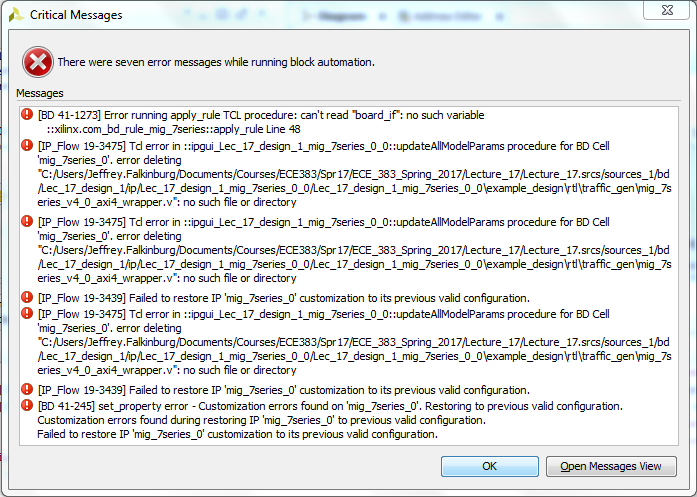 Microblaze - Tutorial
Microblaze based hardware ( HW ) design in Xilinx Vivado
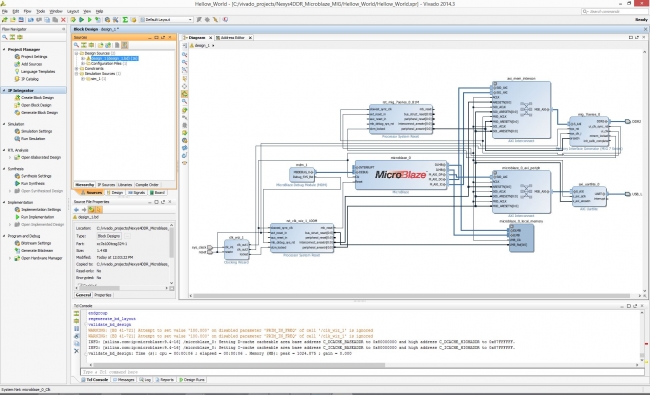 Microblaze - Xilinx Vivado SDK
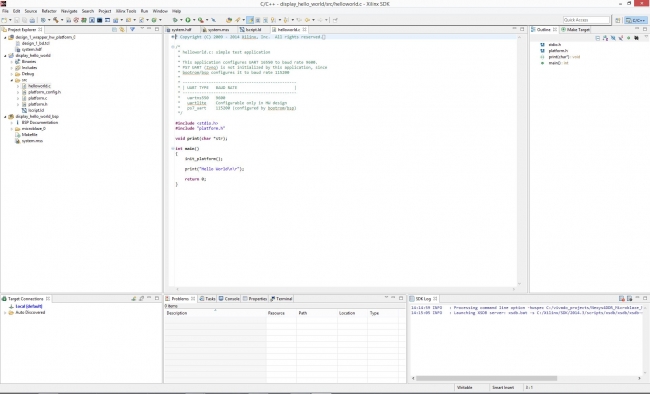 .C Project in Xilinx Vivado SDK ( Software Development Kit) to display Hello World using the hardware design shown in the previous step
Microblaze - Xilinx Vivado SDK
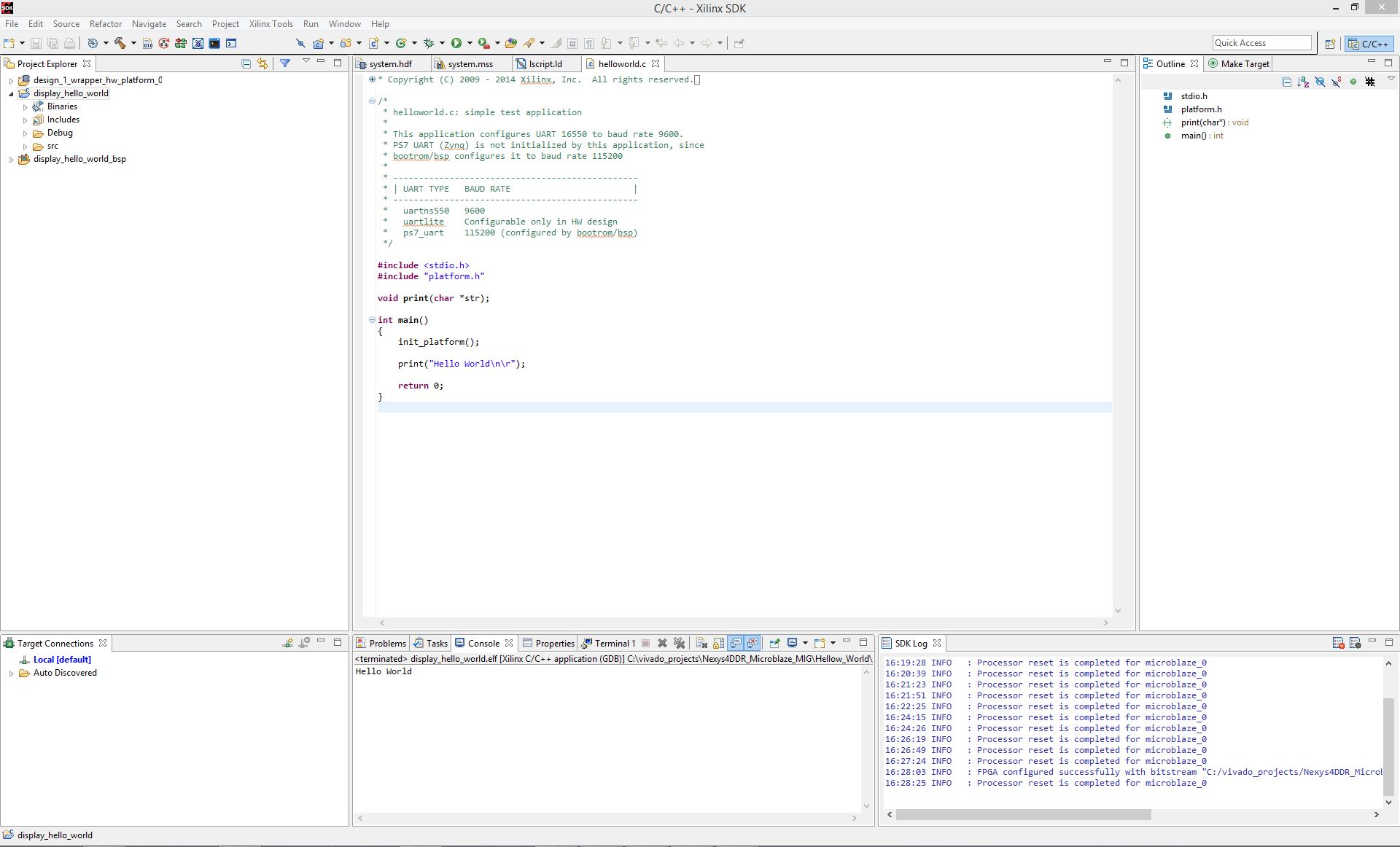 Microblaze - Xilinx Vivado SDK
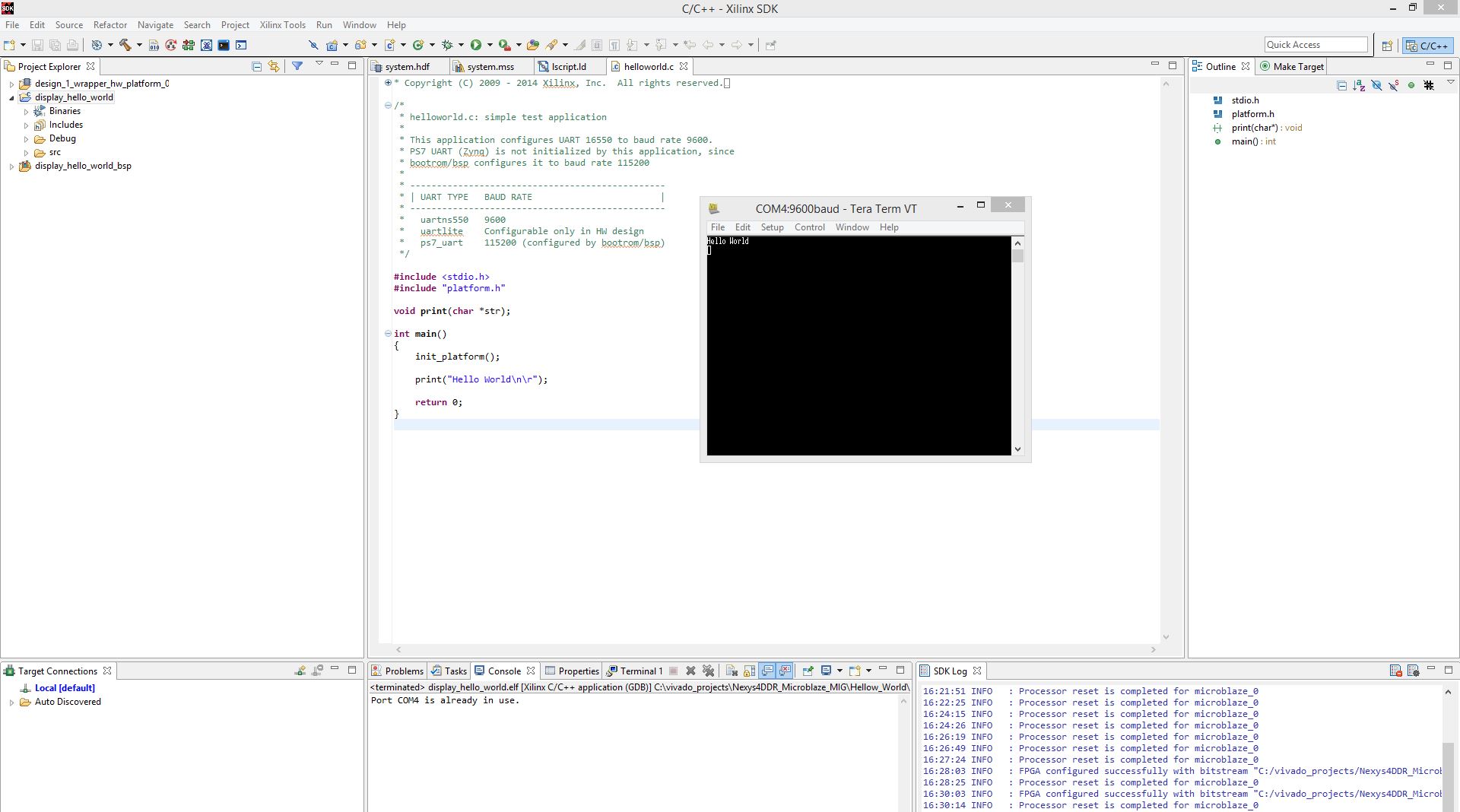 Microblaze – Issues with SDK
ERROR: Specified device 'Digilent Nexys Video 210276723218B/1-xc7a200t' is not found on the board
This essentially means that the .bit file you created was for a different board and the Artix 7 is rejecting it.
Solution:  Regenerate .bit file in Vivado and re-export to SDK
Adding LEDs GPIO
23
Microblaze – Adding LEDs GPIO
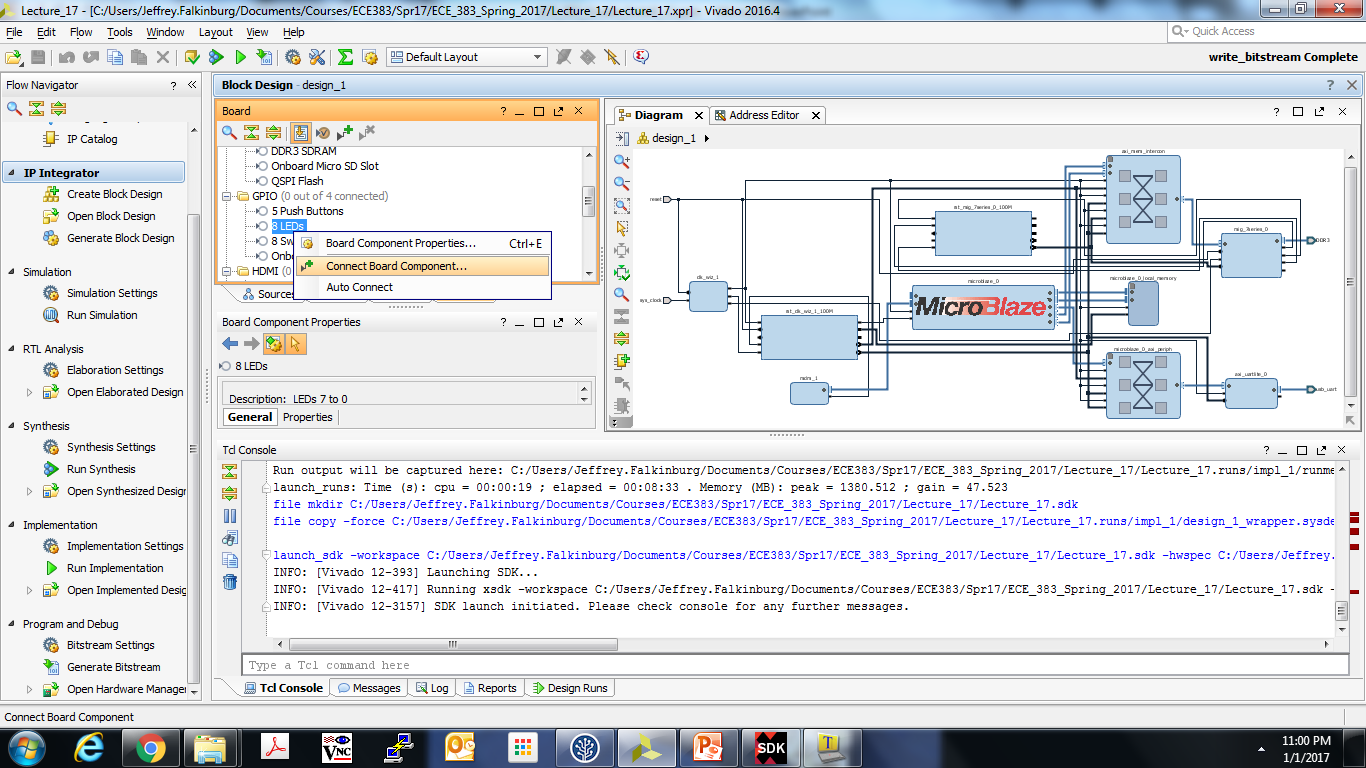 Microblaze – Adding LEDs GPIO
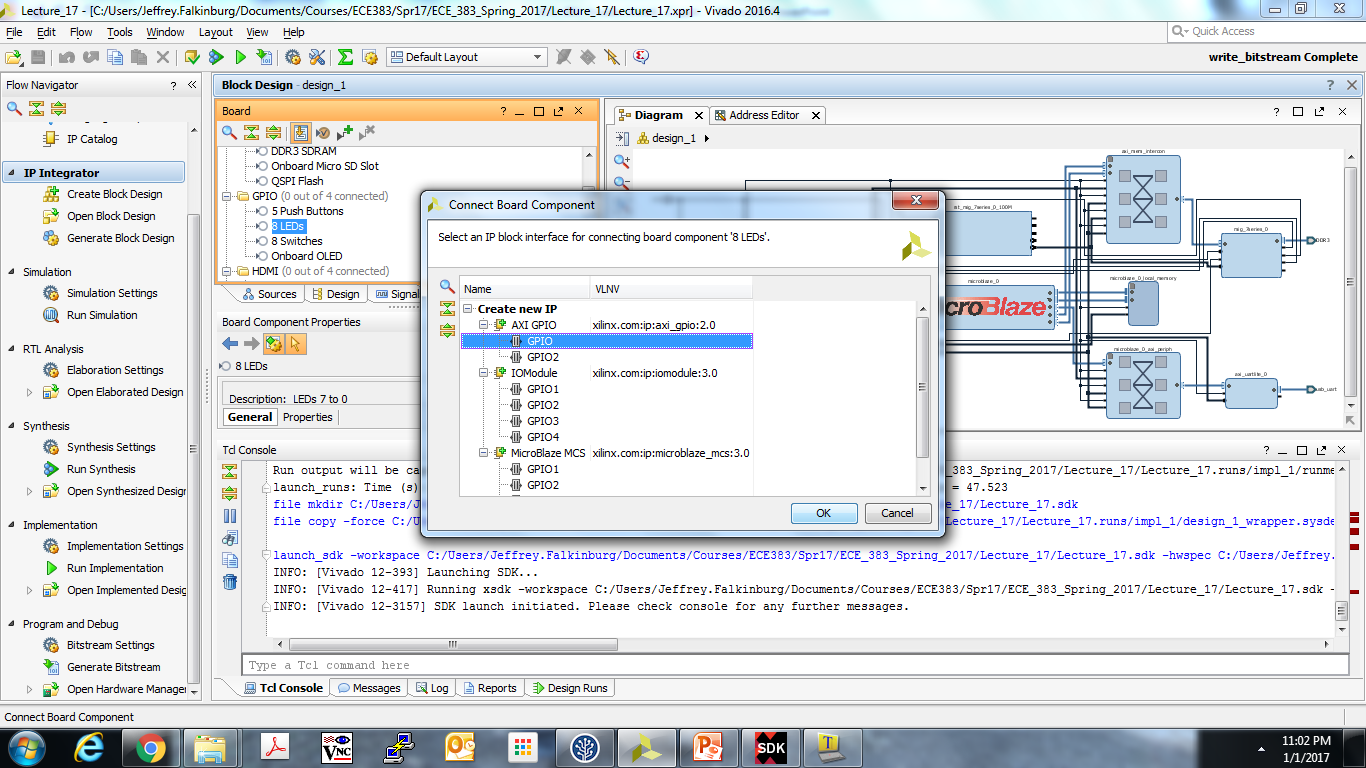 Microblaze – Adding LEDs GPIO
Run Connection Automation
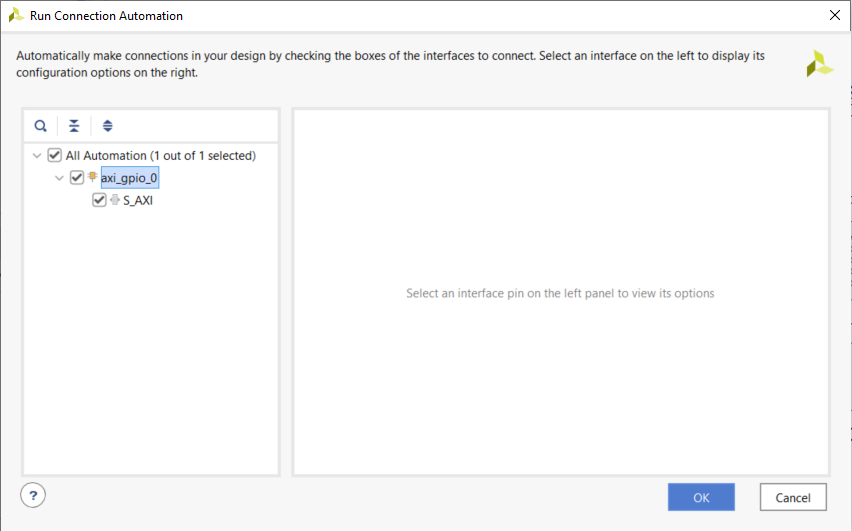 Microblaze – Adding LEDs GPIO
Generate Bitstream
Then Re-Export to SDK project and use Lec18_v2.c (Example code to interface with GPIO LEDs)